Grafikus manipuláció
1.
2.
3.
4.
5.
Hogyan manipulálhatunk grafikont?
A feladat: a csoportban lévők magasság értékeiből készítsünk táblázatot, és ennek felhasználásával grafikonokat. 2 grafikon elkészítése a feladat. 
grafikon: az adatok közel azonosnak tűnjenek. 
az adatok között nagy különbség legyen!
Egy lehetséges megoldás
Ahhoz, hogy közel azonosnak tűnjenek a testmagasságok, a függőleges tengely minimumpontja a 0 cm, maximumpontja a legmagasabb tanuló magasságánál pár cm-re több legyen. 








Érdemes a grafikont fekvő helyzetű papírra elkészíteni úgy, hogy a függőleges tengely beosztása minél széthúzottabb legyen, pl. 20 cm-nek a grafikonon 1 cm felel meg.
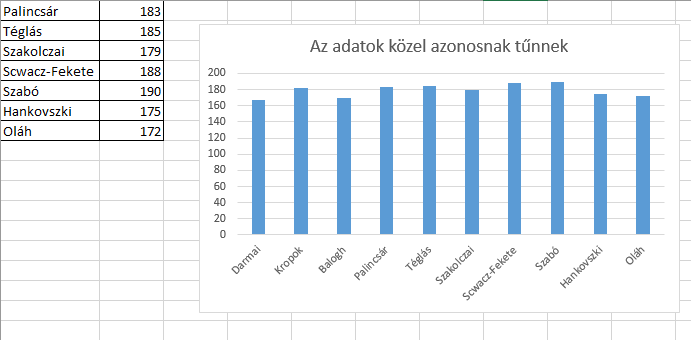 Egy lehetséges megoldás
Abban az esetben, ha nagyon eltérőnek akarjuk ábrázolni a testmagasságokat, a függőleges tengely minimumpontja a legalacsonyabb tanuló magasságánál pár cm-rel kevesebb legyen, maximumpontja a legmagasabb tanuló magasságánál pár cm-re több legyen. 







Érdemes a grafikont álló helyzetű papírra elkészíteni úgy, hogy a függőleges tengely beosztása minél részletesebb legyen, pl. 1 cm-nek a grafikonon 1 cm felel meg, vagy ha lehet, akkor még nagyíthatunk is.
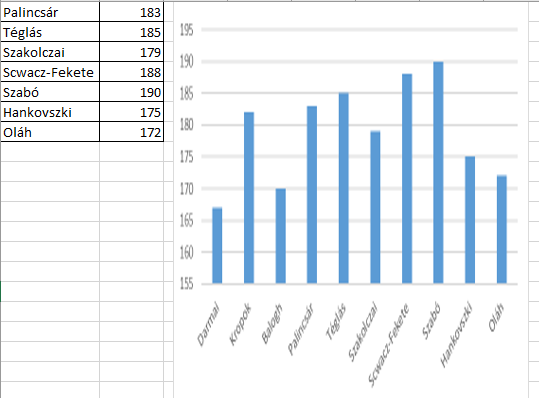 A megoldásaitok